LIONS FOR HEALTH
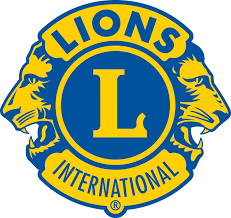 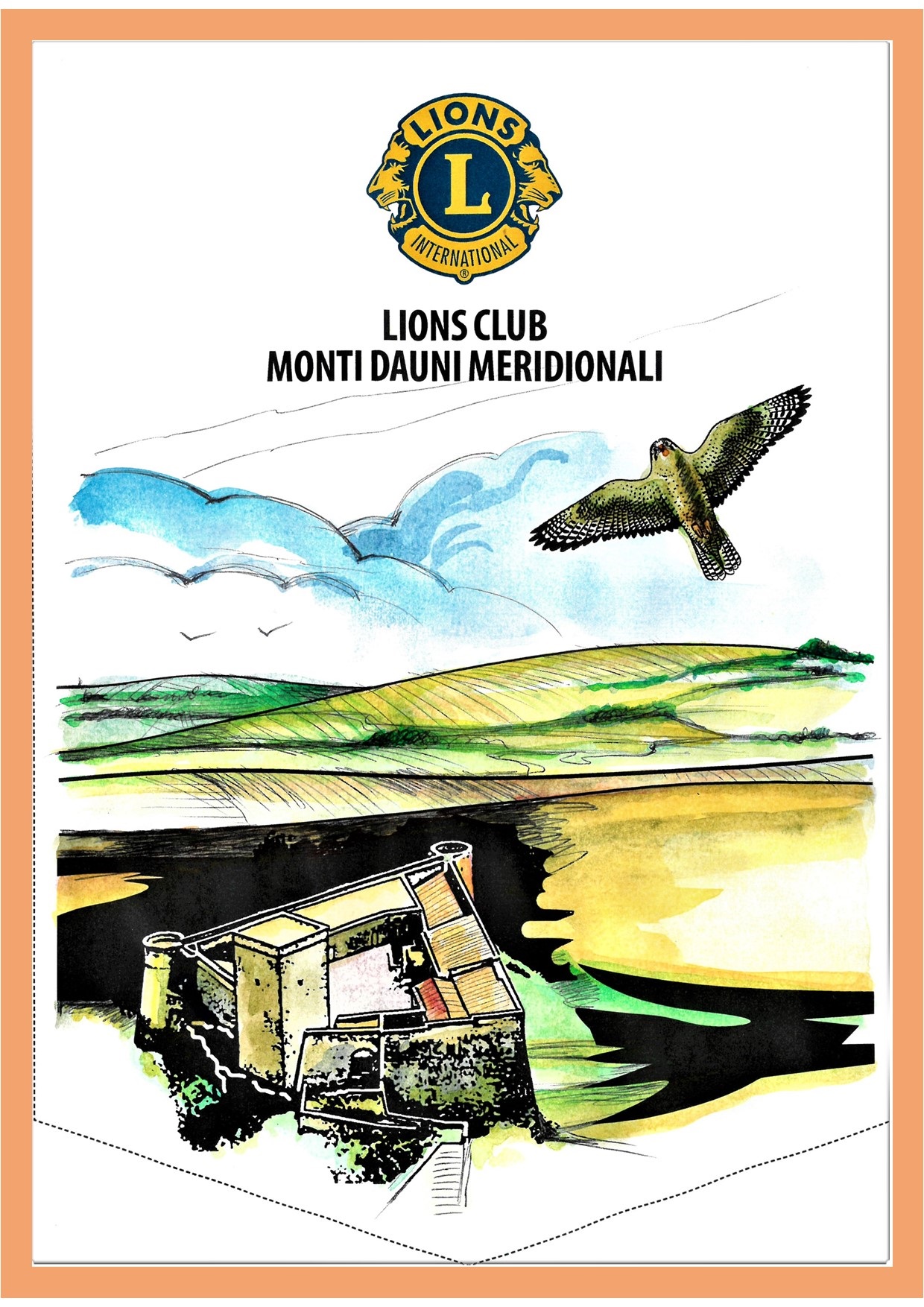 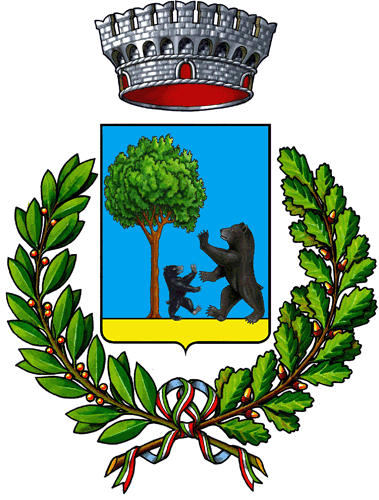 Con il patrocinio del Comune di Orsara di Puglia

«GIORNATA DELLA PREVENZIONE DA CORONAVIRUS»
TEST SIEROLOGICO COVID19
Sabato 20 giugno 2020 dalle h.16:00 alle h.20:00
Orsara di Puglia, Via XX Settembre Piazzale comunale
Il Lions Club Monti Dauni Meridionali 
sarà presente con una Unità Mobile di Prevenzione Lions su cui medici e infermieri volontari effettueranno circa 200 screening IgM e IgG sul possibile contagio da Covid19.
Lo screening sarà effettuato mediante l’impiego di kit monouso e permetterà, in circa 10 minuti e dopo una semplice puntura a un polpastrello, di scoprire se il soggetto si trova in uno dei seguenti casi:
- Nessuna infezione in atto o in fase di incubazione;
- Possibile infezione in atto e possibilità di essere entrati in contatto col virus;
- Possibile infezione in atto, ma non necessariamente recente;
- Possibile immunizzazione contro il virus. Possibilità di aver sviluppato gli anticorpi.
Per effettuare il test è necessario prenotarsi telefonando ad uno dei seguenti numeri telefonici:
Comune di Orsara di Puglia: 3455733343;
Lions Club Monti Dauni Meridionali: 3475739032 – 3404829431
I soggetti prenotati riceveranno i moduli informativi sulla iniziativa oltre a quelli per la tutela della privacy.
La mattinata sarà divisa in quattro fasce di un’ora ciascuna durante le quali  i cittadini saranno organizzati in ordine di arrivo (sarà garantita priorità a diversamente abili ed anziani).
Per la prestazione è previsto un costo di € 15,00 a titolo di mero rimborso spese per acquisto di kit e materiali sanitari occorrenti.

Deliceto, 9 giugno 2020					
					Il Presidente del Club
				             dott. Benvenuto Cifaldi